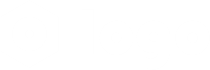 BUSINESS REPORT
YOUR DEMO TITLE
Report：freeppt7.com   Time：10.202X
1
Add title text
2
CONTENTS
Add title text
3
Add title text
Your company name
4
Add title text
PART 01
Add title text
YOUR COMPANY NAME
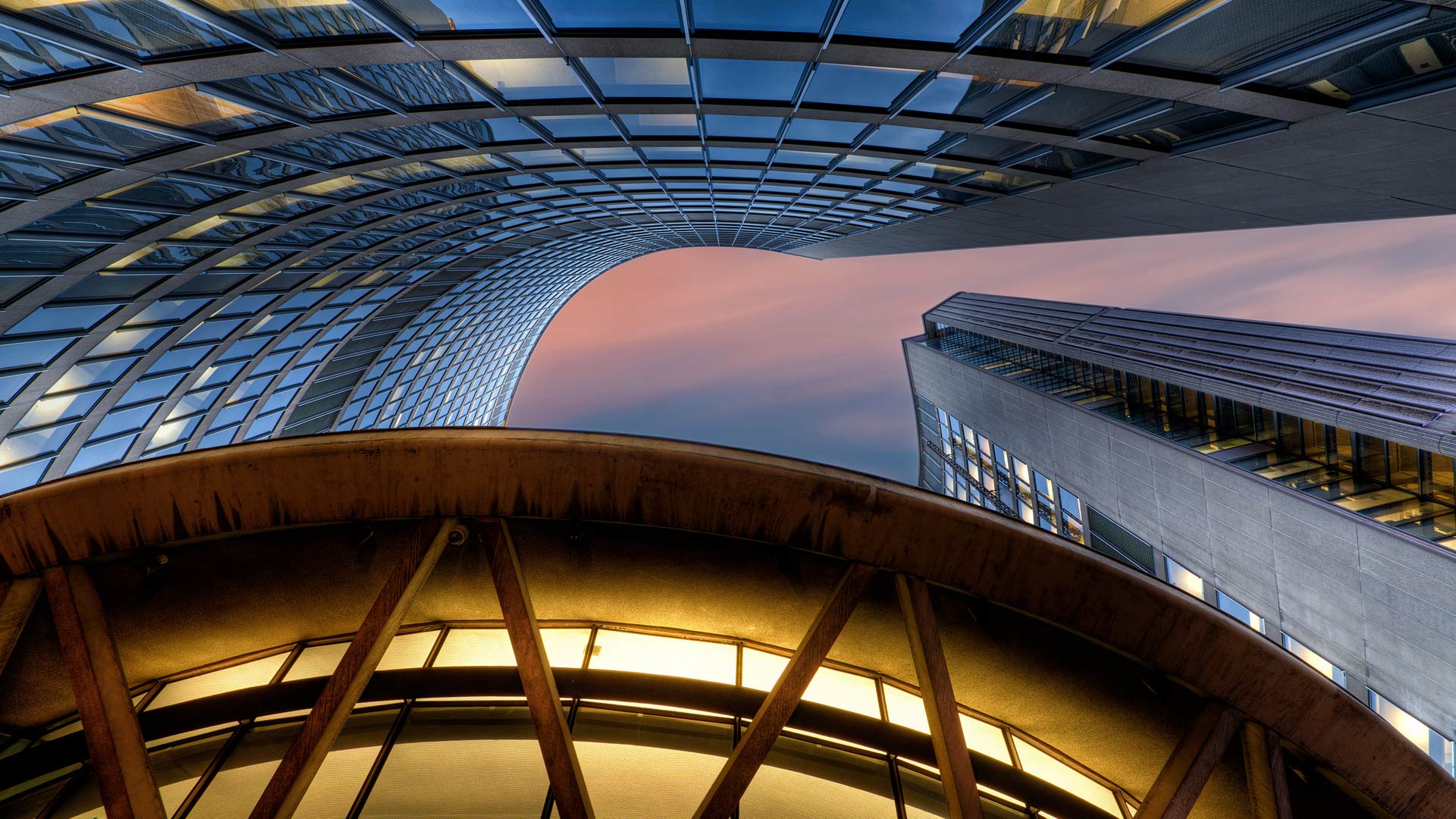 Add title text
Click here to add text content, such as keywords, some brief introductions, etc.
Add title text
YOUR COMPANY NAME
Click here to add content, content to match the title. 
Click here to add content, content to match the title.
Click here to add content, content to match the title. 
Click here to add content, content to match the title.
Add title text
Add title text
Click here to add content, content to match the title. 
Click here to add content, content to match the title.
Click here to add content, content to match the title. 
Click here to add content, content to match the title.
Add title text
Add title text
Add title text
YOUR COMPANY NAME
87%
56%
43%
ADD YOUR TITLE
ADD YOUR TITLE
ADD YOUR TITLE
Click here to add content, content to match the title.
Click here to add content, content to match the title.
Click here to add content, content to match the title.
Add title text
Add title text
YOUR COMPANY NAME
Add title text
Add title text
Add
title
Add title text
Add title text
PPT下载 http://www.1ppt.com/xiazai/
Add title text
YOUR COMPANY NAME
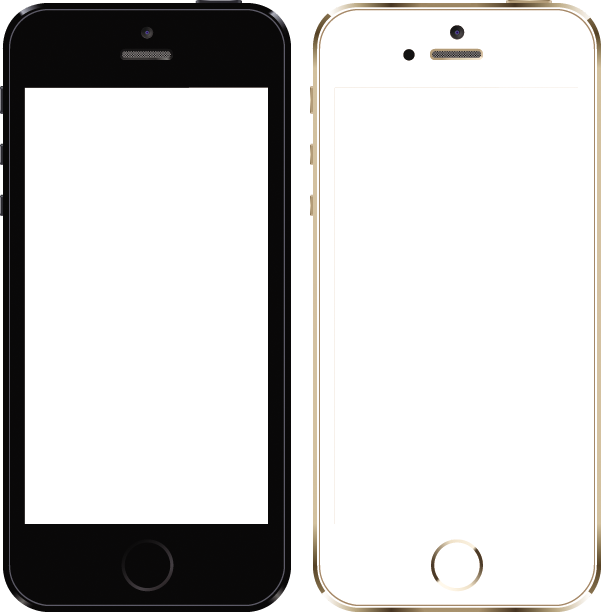 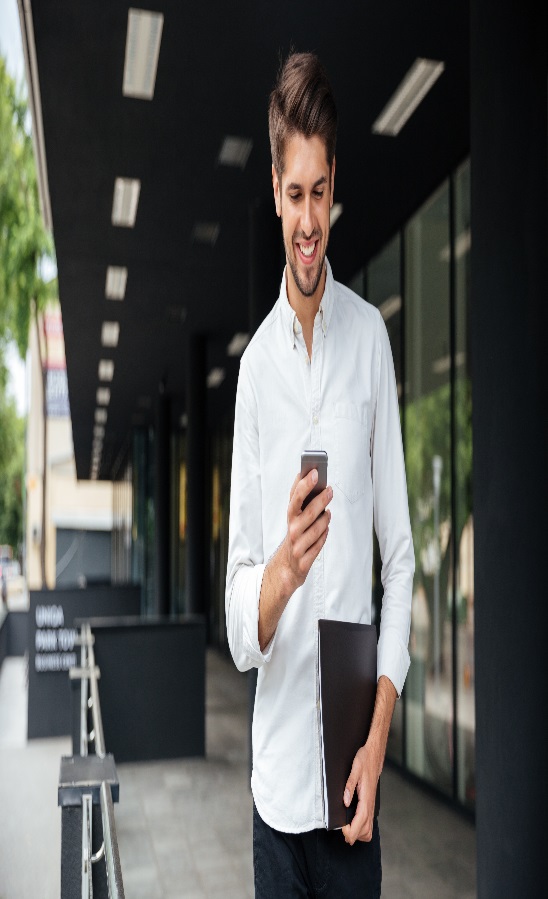 Add title text
Add title text
Click here to add text content, such as keywords, some brief introductions, etc.
Click here to add text content, such as keywords, some brief introductions, etc.
Add title text
Add title text
Click here to add text content, such as keywords, some brief introductions, etc.
Click here to add text content, such as keywords, some brief introductions, etc.
Add title text
Add title text
Click here to add text content, such as keywords, some brief introductions, etc.
Click here to add text content, such as keywords, some brief introductions, etc.
PART 02
Add title text
YOUR COMPANY NAME
Add title text
YOUR COMPANY NAME
Add title text
Add title text
Add title text
Click here to add content, content to match the title.
Click here to add content, content to match the title.
Click here to add content, content to match the title.
Add title text
Add title text
Add title text
Click here to add content, content to match the title.
Click here to add content, content to match the title.
Click here to add content, content to match the title.
Add title text
YOUR COMPANY NAME
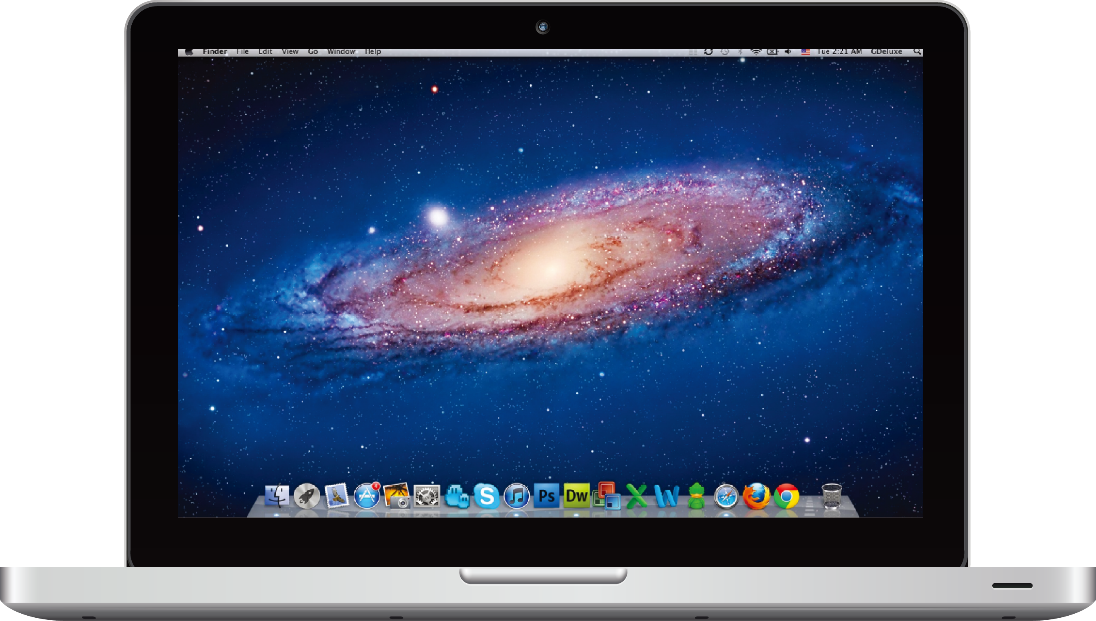 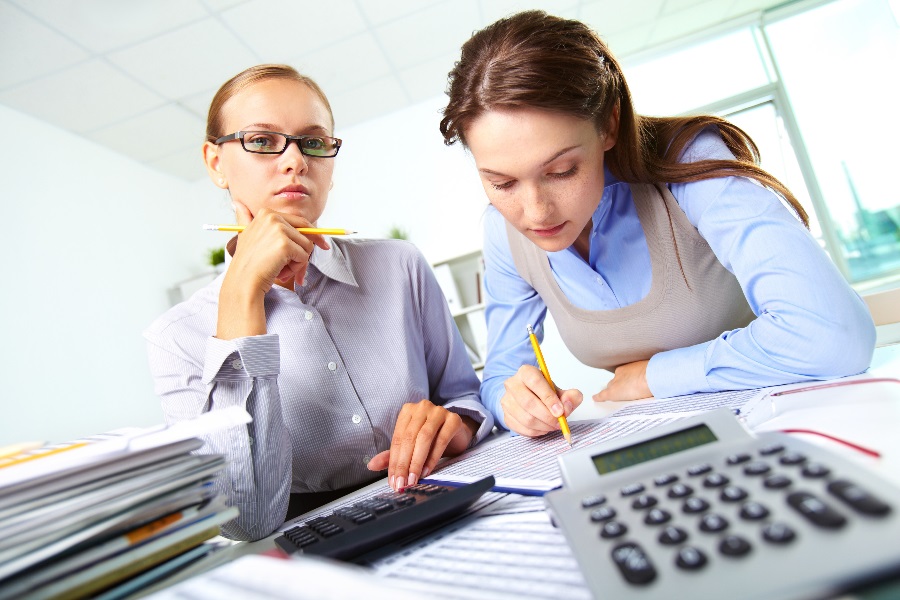 Click here to add content, content to match the title.
Click here to add content, content to match the title.
Click here to add content, content to match the title.
2016
2017
2018
Add title text
Add title text
Click here to add content, content to match the title.
Click here to add content, content to match the title.
Add title text
YOUR COMPANY NAME
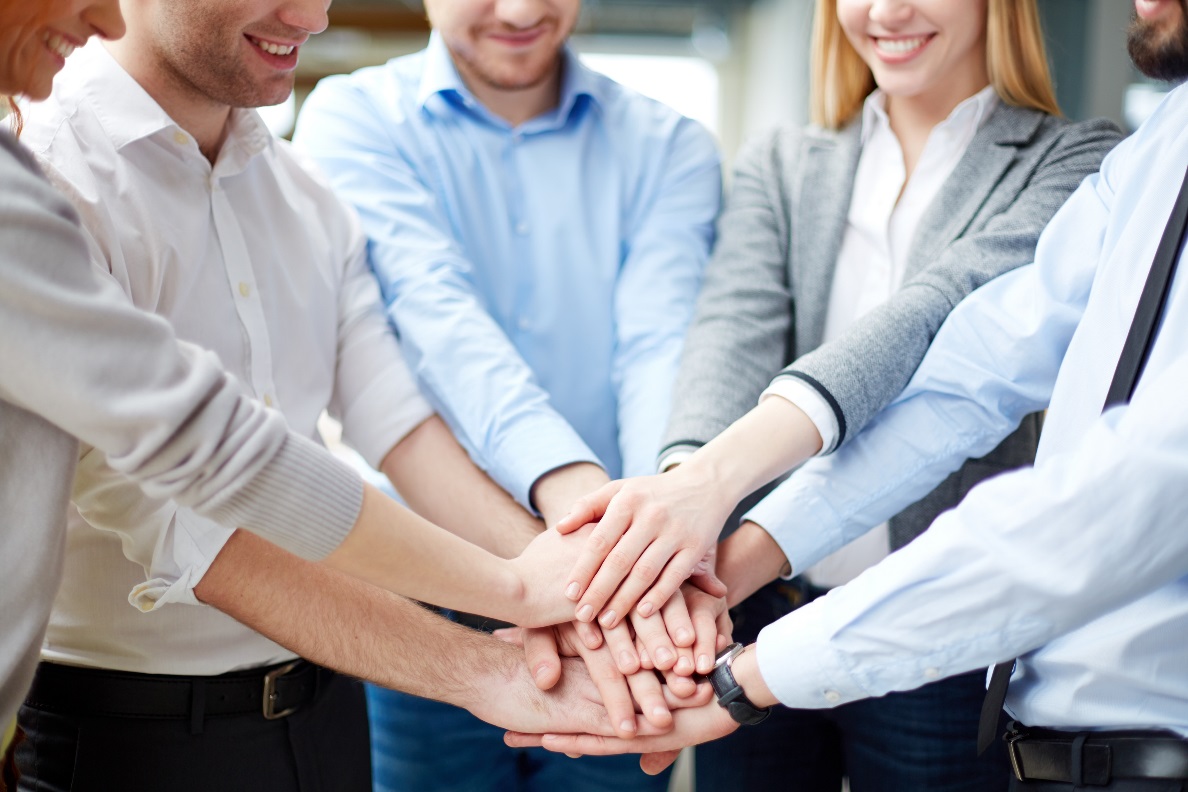 Click here to add content, content to match the title. 
Click here to add content, content to match the title. 
Click here to add content, content to match the title. 
Click here to add content, content to match the title.
Add title text
YOUR COMPANY NAME
Click here to add content, content to match the title.
Click here to add content, content to match the title.
Click here to add content, content to match the title.
Click here to add content, content to match the title.
Click here to add content, content to match the titleClick here to add content, content to match the titleClick here to add content, content to match the title. Click here to add content, content to match the title.
Add title text
YOUR COMPANY NAME
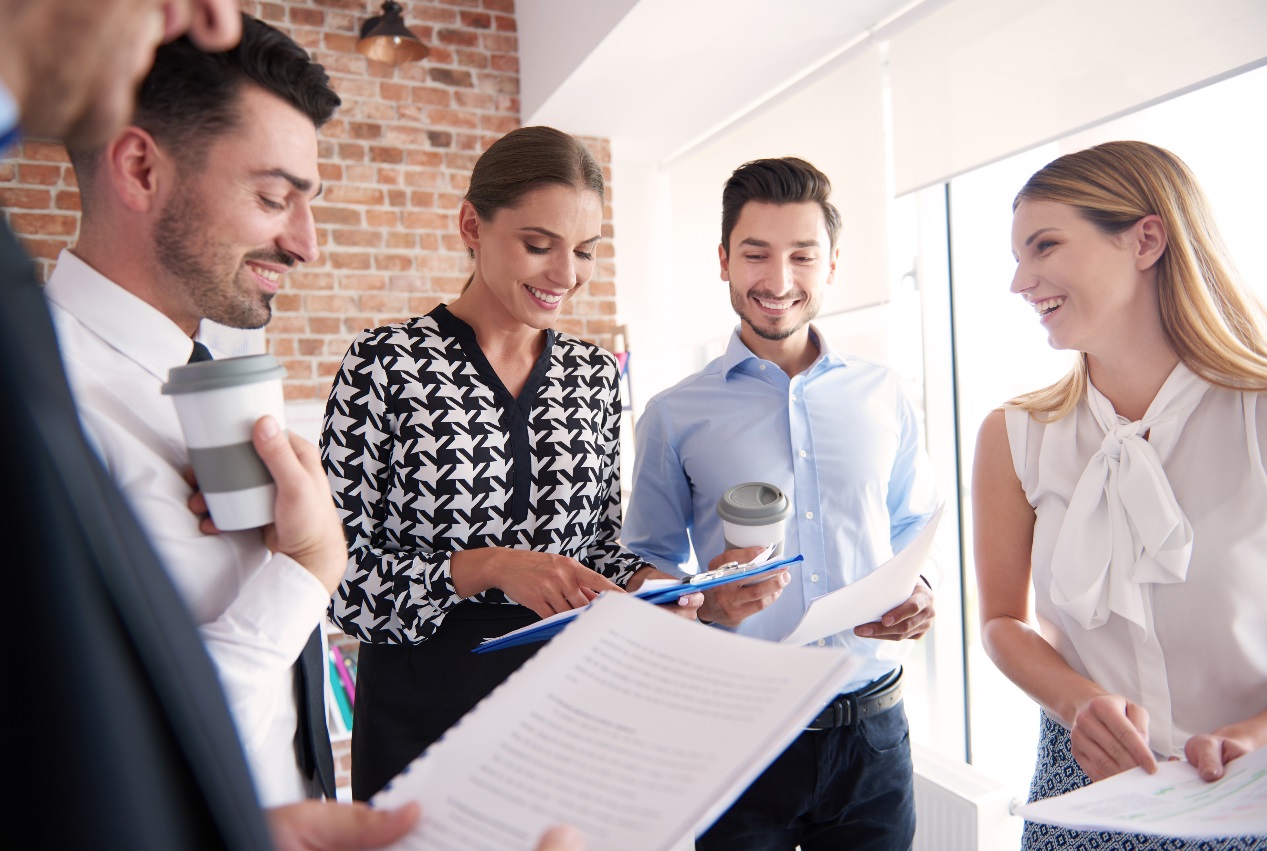 1998.9
Click here to add content, content to match the title.
2005-2010
Click here to add content, content to match the title.
PART 03
Add title text
YOUR COMPANY NAME
Add title text
YOUR COMPANY NAME
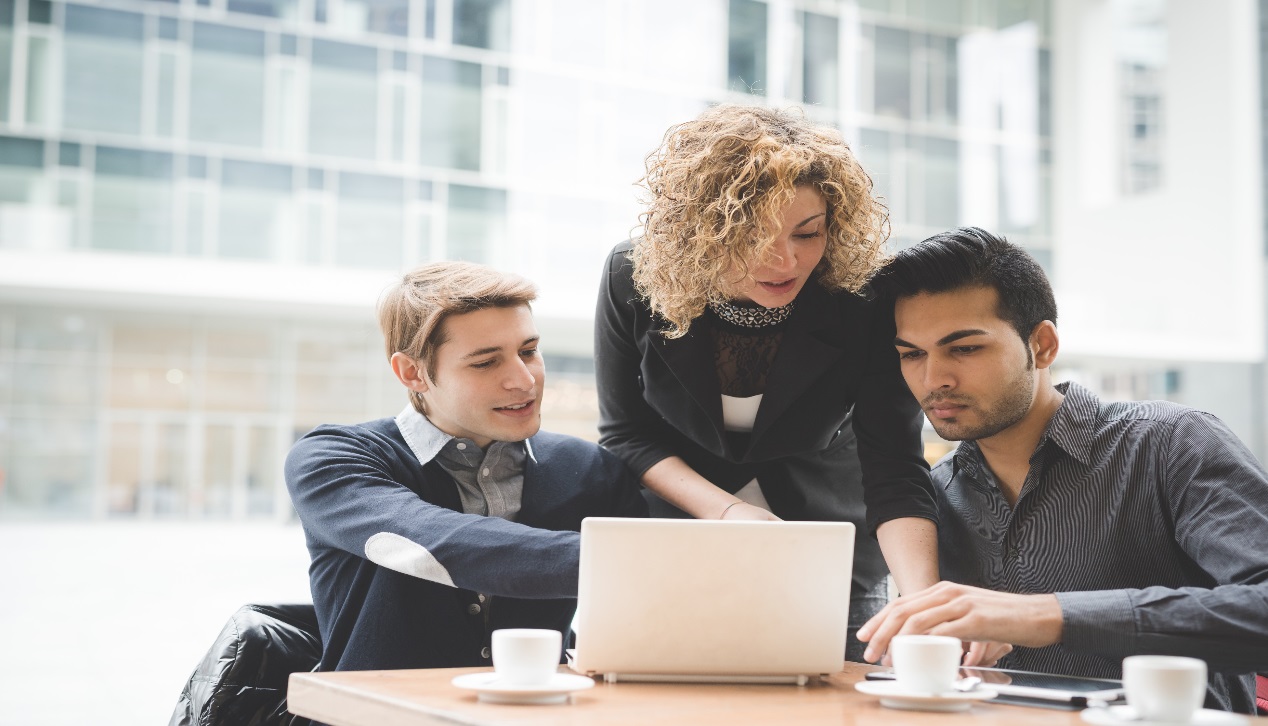 Click here to add content, content to match the title. 
Click here to add content, content to match the title. Click here to add content, content to match the title. Click here to add content, content to match the title. Click here to add content, content to match the title.
Click here to add content, content to match the title. Click here to add content, content to match the title. Click here to add content, content to match the title. Click here to add content, content to match the title. Click here to add content, content to match the title.
Add title text
YOUR COMPANY NAME
$
Add title text
Add title text
Click here to add content, content to match the title.
Click here to add content, content to match the title.
Add title text
Add title text
Click here to add content, content to match the title.
Click here to add content, content to match the title.
Add title text
2015
2026
2016
20XX
YOUR COMPANY NAME
Click here to add content, content to match the title. Click here to add content, content to match the title. Click here to add content, content to match the title. Click here to add content, content to match the title.
Add title text
Add title text
Add title text
Add title text
Click here to add content, content to match the title.
Click here to add content, content to match the title.
Click here to add content, content to match the title.
Click here to add content, content to match the title.
PART 04
Add title text
YOUR COMPANY NAME
Add title text
YOUR COMPANY NAME
Add title text
01
02
Add title text
Click here to add content, content to match the title.
Click here to add content, content to match the title.
Add title text
06
03
Add title text
Add title text
Click here to add content, content to match the title.
Click here to add content, content to match the title.
05
04
Add title text
Add title text
Click here to add content, content to match the title.
Click here to add content, content to match the title.
Add title text
YOUR COMPANY NAME
Add title text
Add title text
Click here to add content, content to match the title.
Click here to add content, content to match the title.
Click here to add content, content to match the titleClick here to add content, content to match the titleClick here to add content, content to match the title. Click here to add content, content to match the title.
Add title text
YOUR COMPANY NAME
Add title text
Click here to add content, content to match the title. 
Click here to add content, content to match the title. 
Click here to add content, content to match the title. 
Click here to add content, content to match the title.
Add title text
Add title text
Add title text
Add title text
YOUR COMPANY NAME
Add title text
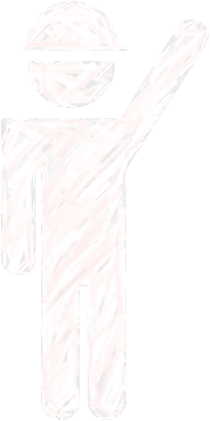 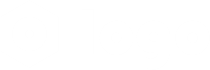 Thank you
Report：freeppt7.com   Time：10.202X
Fully Editable Icon Sets: A
Fully Editable Icon Sets: B
Fully Editable Icon Sets: C